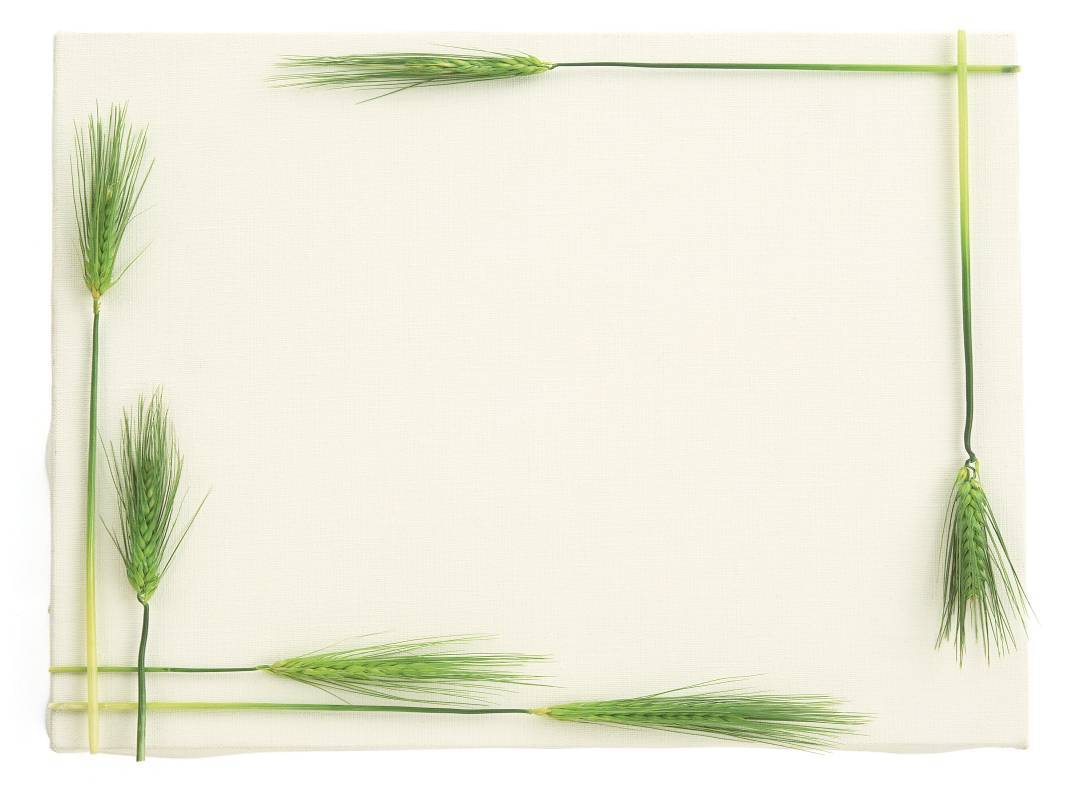 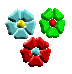 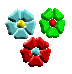 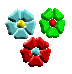 TOÁN
TIẾT 54: LUYỆN TẬP
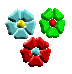 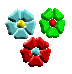 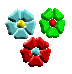 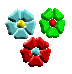 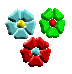 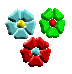 KIỂM TRA BÀI CŨ
* Đọc bảng nhân 8.
Luyện tập
Bài 1: Tính nhẩm
a, 8 x 1 =             8 x 5 =            8 x 0 =           8 x 8 =  
    8 x 2 =             8 x 4 =            8 x 6 =           8 x 9 =
    8 x 3 =             8 x 7 =            8 x 10 =         0 x 8 =
8
40
0
64
16
32
48
72
24
56
80
0
b, 8 x 2 =            8 x 4 =             8 x 6 =            8 x 7 =
    2 x 8 =            4 x 8 =             6 x 8 =            7 x 8 =
16
32
48
56
16
32
48
56
- Khi ta đổi chỗ các thừa số thì tích thế nào?
- Khi ta đổi chỗ các thừa số thì tích không thay đổi.
Luyện tập
Bài 2: Tính
8 x 3 + 8                           8 x 8 + 8


   8 x 4 + 8                          8 x 9 + 8
=  64 + 8
=  24   + 8
=     72
=      32
=  32  + 8
=   72   + 8
=      40
=       81
Luyện tập
Bài 3 : Từ cuộn dây điện dài 50 mét, người ta cắt thành 4 đoạn, mỗi đoạn dài 8 mét. Hỏi cuộn dây điện còn lại bao nhiêu mét?
Tóm tắt
? mét
8 m
Bài giải
Số mét dây điệncắt ra là:
50 mét.
8 x 4 = 32 (mét)
Cuộn dây còn lại số mét là:
50  – 32  = 18 ( mét)
Đáp số : 18 mét
Luyện tập
Bài 4: Viết phép nhân thích hợp nào vào chỗ chấm.
a, Có 3 hàng,mỗi hàng 8 ô vuông. Số ô vuông trong hình chữ nhật là:
- ……………
8 x 3
= 24 (ô vuông)
a, Có 8 cột,mỗi cột 3 ô vuông. Số ô vuông trong hình chữ nhật là:
- ……………
3 x 8
= 24 (ô vuông)
8 x 3 = 3 x 8
* Nhận xét:
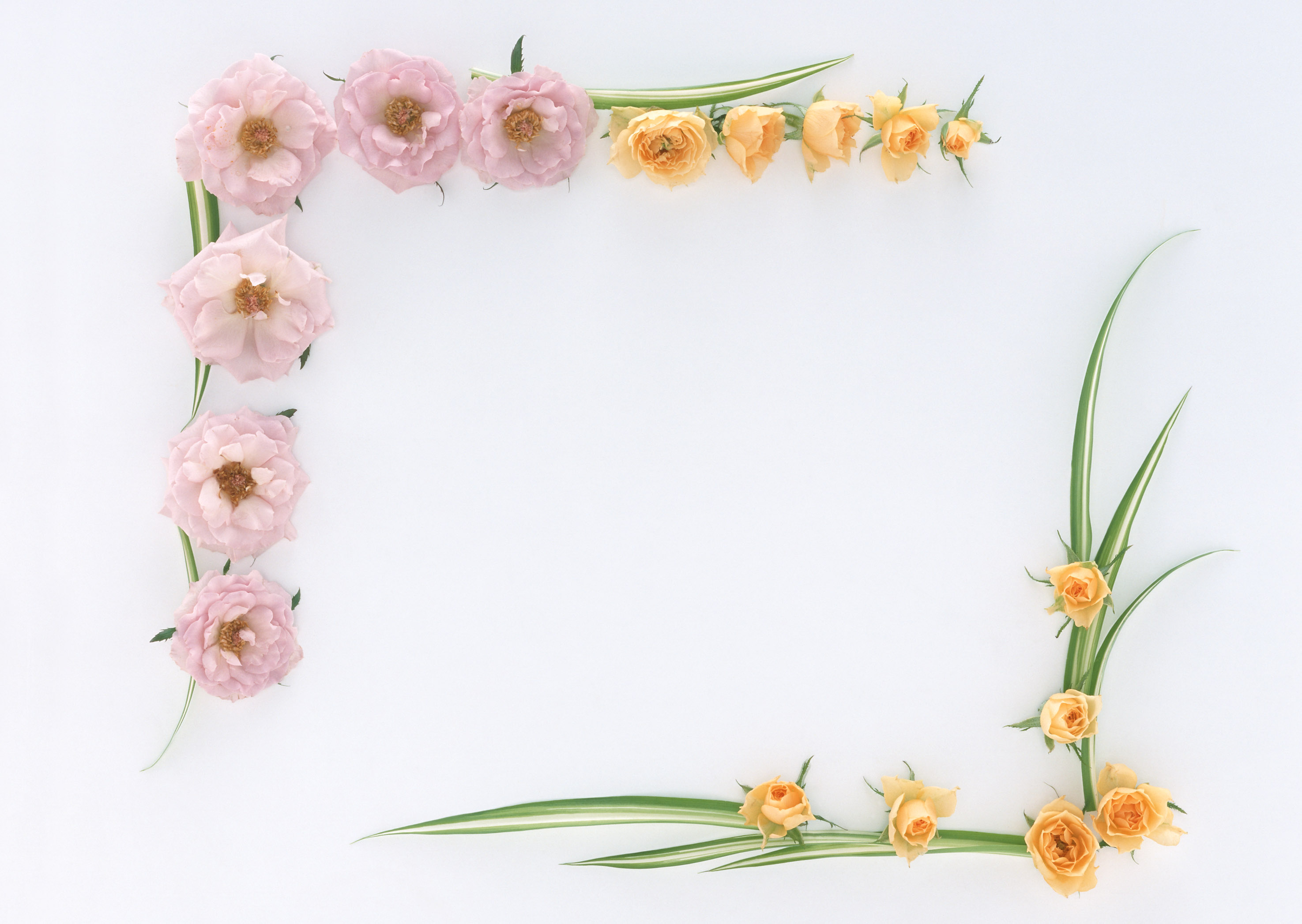 CHÀO CÁC EM !